Complex Numbers
Any positive real number b, 

where i is the imaginary unit and bi is called the pure imaginary number.
Definition of  pure imaginary numbers:
Definition of  pure imaginary numbers:
i is not a variable 
it is a symbol for a specific number
Simplify each expression.
Simplifying Radicals
Perfect Squares
64
225
1
81
256
4
100
289
9
121
16
324
144
25
400
169
36
196
49
625
= 2
= 4
= 5
= 10
= 12
=
=
=
=
=
=
=
=
=
=
=
=
=
=
=
=
=
=
=
=
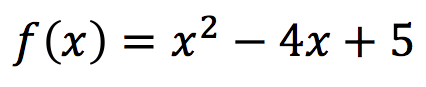 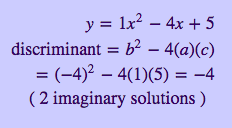 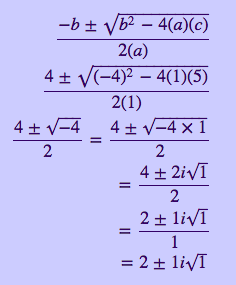 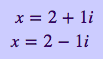 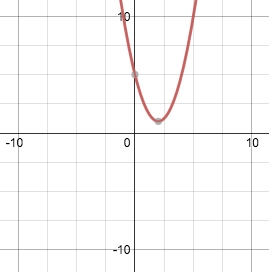 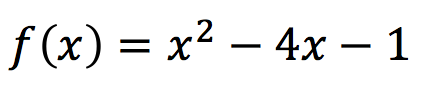 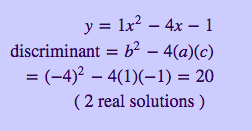 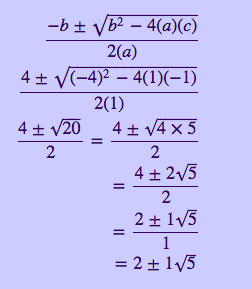 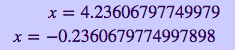 Round to the nearest 1000nth (3rd Decimal Place)
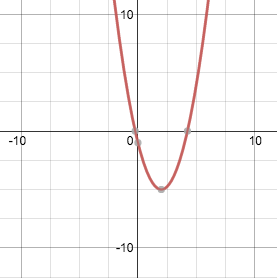 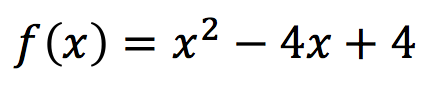 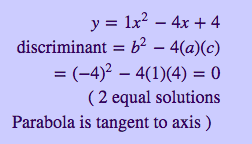 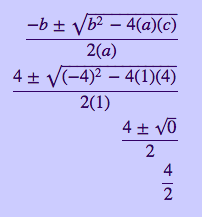 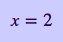 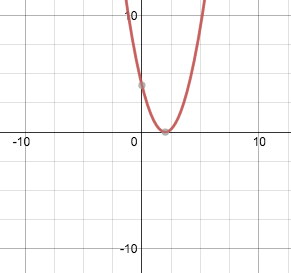 Do you notice any relationship between the 3 functions?